Не просто слухати, а чути.Не просто дивитися, а бачити.Не просто відповідати, а міркувати.Дружно й плідно працювати
Сторінками життєвого та творчого шляху Лесі Українки
Улюблені книжки дітей Косачів: 
 - байки Глібова, 
 - «Сербські народні думи і пісні», 
 - «Робінзон Крузо» Дефо, 
                              - «Міфи   класичної 
                               давнини»,    
                              -  праці Чубинського
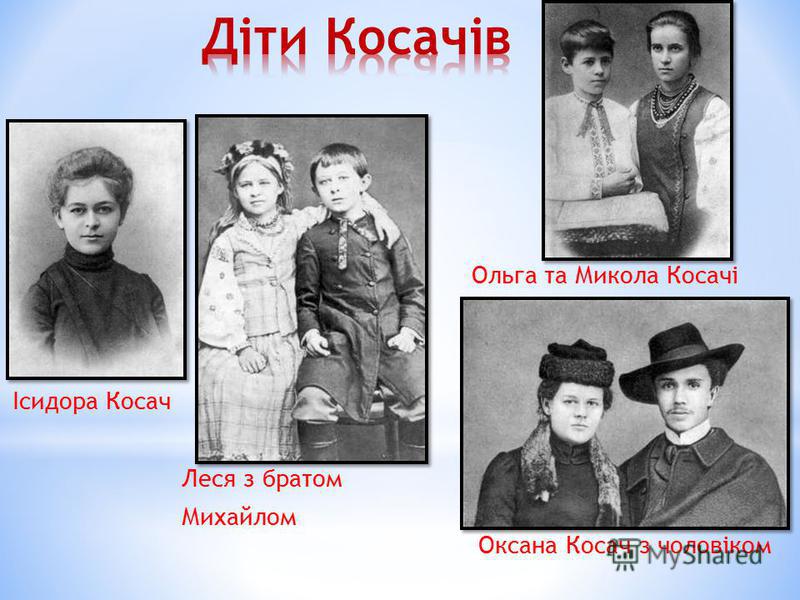 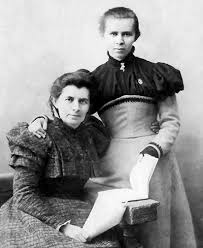 сестра Ольга

дбайливо зберігатиме 
родинний архів.

Пройдуть  роки,
Ольга отримає фах лікаря, а згодом напише ґрунтовну,  побудовану на фактах, біографію Лесі Українки
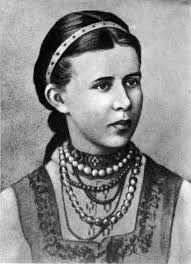 - Леся Українка внесла в нашу мову 
        такі слова, як: 

«напровесні» та «промінь»;


у 19 років  написала для своїх сестер  підручник 

«Стародавня історія східних народів»
Леся  любила музику, була до неї  здатна, навіть грала свої власні, дуже хороші імпровізації. 

З цього  приводу 
вона склала 
чудову поезію 
«До мого фортепіано»
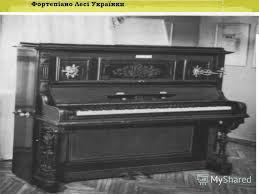 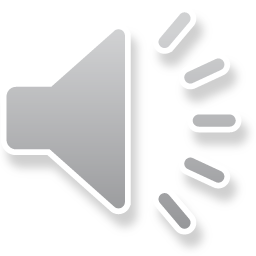 Викликає хворобу  збудник туберкульозу - бактерія , 
що отримала назву 
         паличка Коха.
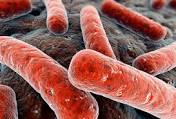 мікроб  потрапляє в організм: - разом з їжею або через пошкоджену слизову оболонку , - повітряно - крапельним шляхом при близькому контакті з уже хворою людиною
Криця – сталь,снага – сила,гартована – тверда,піхви – футляр для меча.
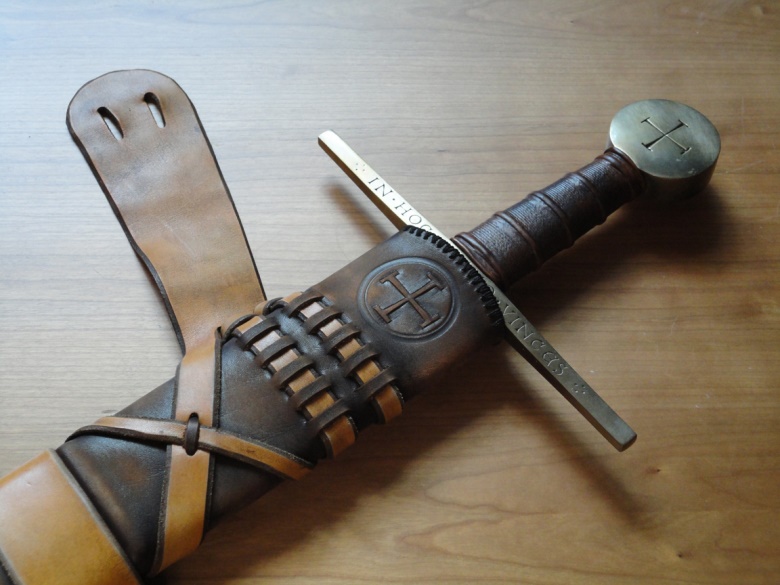 Конкурс  «Відгадай слово»
Вірш «Надія»Олена Пчілка	Співець                                                 Горда                                                     Водохреща                                           Волинь
Конкурс  «Відгадай слово»
Вірш «Тиша морська»Мале човенце   Михайло ДрагомановАстероїд                                                                          ЮристДружина М.Лисенка
Україністика –
сукупність наук, які вивчають мову, літературу,  культуру українського народу
Україністика
Українка, рак, кури, кіт, рука, тиск, крук, нирка, кирка, ракита, карат, іриска, рис, сир, стик, рана, акустик, кит, танк, канат, скат, таксі, скит
Установіть відповідність
Художній засіб                                               Приклад

1  порівняння                             А   З тихим плескотом на берег
2  епітет                                          Рине хвилечка перлиста.
3  риторичне запитання              Б   Гордо палала троянда розкішна  ...                 4  метафора	                        В   Вже пролетів, немов пташка зальотна,
                                                        Весняний той час.
                                                   Г   «Що болить?» - мене питали ...
Художній засіб                                             Приклад

 порівняння                                А   З тихим плескотом на берег
 епітет                                              Рине хвилечка перлиста.
 риторичне запитання                Б   Гордо палала троянда розкішна ...                 
4    метафора                                  В   Вже пролетів, немов пташка зальотна,
                                                            Весняний той час. 
                                                        Г   «Що болить?» - мене питали ...
Леся Українка:

	«Я пройшла прекрасне і складне життя. Мені доля подарувала щастя – залишити свій слід на землі, на якій народилася та яку прославила»
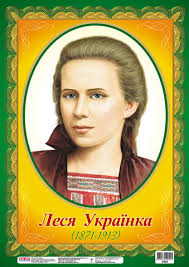 Домашнє завдання:
1. (обов´язкове): підібрати епітети до Лесі Українки;
2. (додаткове): написати листа відомій письменниці.
Сторінками життєвого та творчого шляху Лесі Українки